Памятник Курчатову, ЮУРгУ
Архитектура
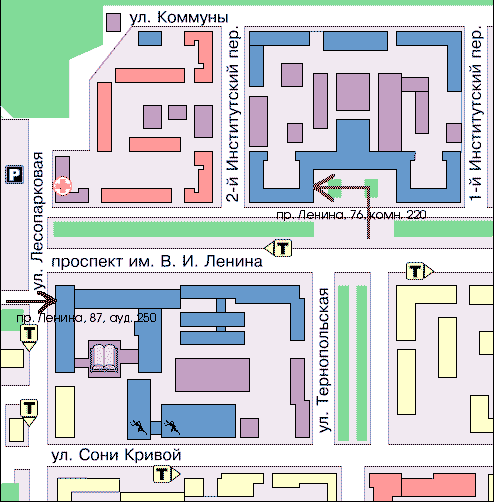 В  1958 году  площадь представляла собой   пустырь
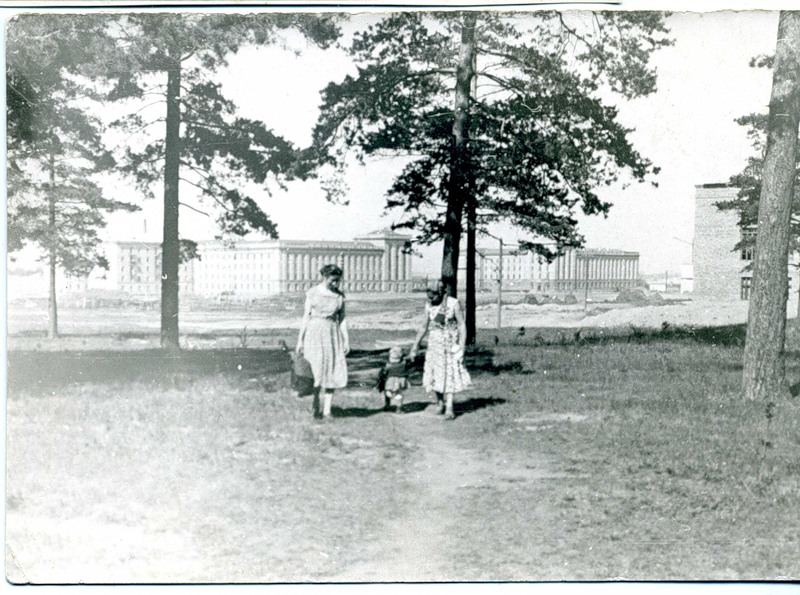 По проекту архитектора Салавата Шабиева в конце проспекта Ленина предполагалось возвести ступенчатые корпуса разной высоты, которые бы полукругом обрамляли памятник Игорю Курчатову.
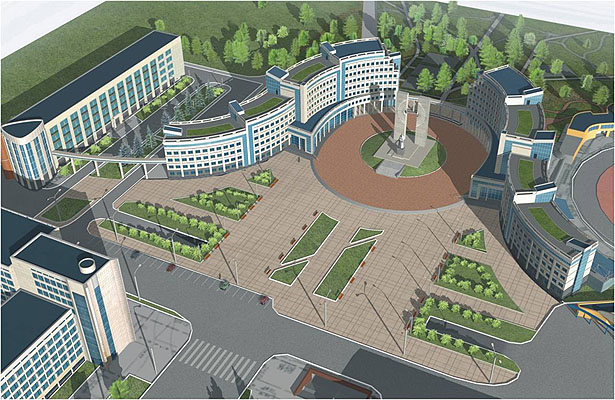 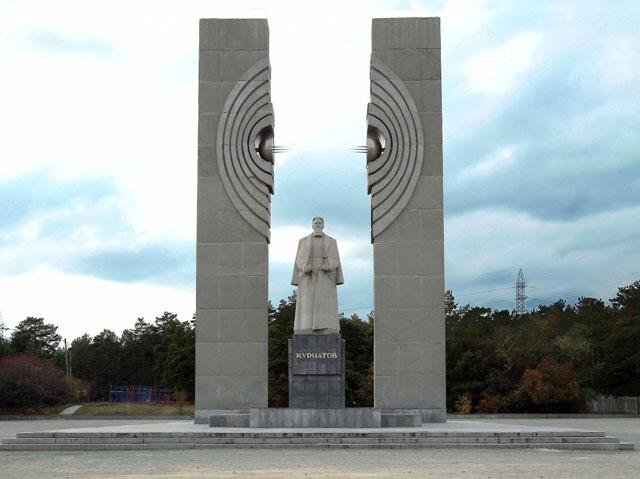 Памятник академику-ядерщику  Игорю   Васильевичу  Курчатову

скульптор – В. Авакян, архитекторы – Б.В. Петров, В.Л. Глазырин,
 И.В. Талалай
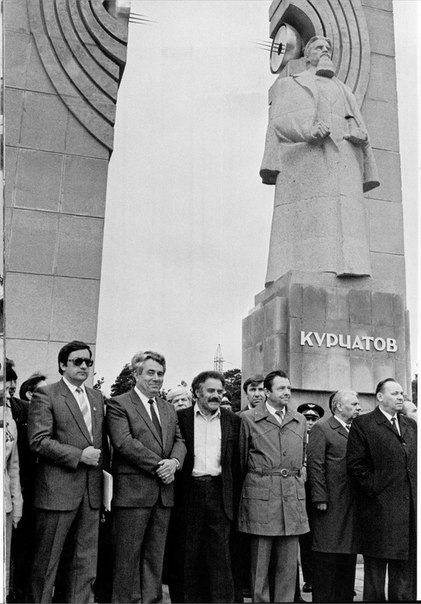 Открыт  в 1986 г.
 к 250-летию Челябинска.
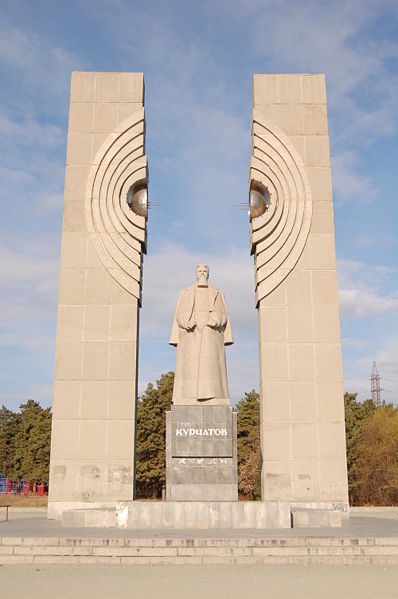 В состав композиции памятника входят два пилона высотой 27 метров и находящаяся между ними статуя Курчатова на постаменте. Высота памятника вместе с постаментом - 11 метров.
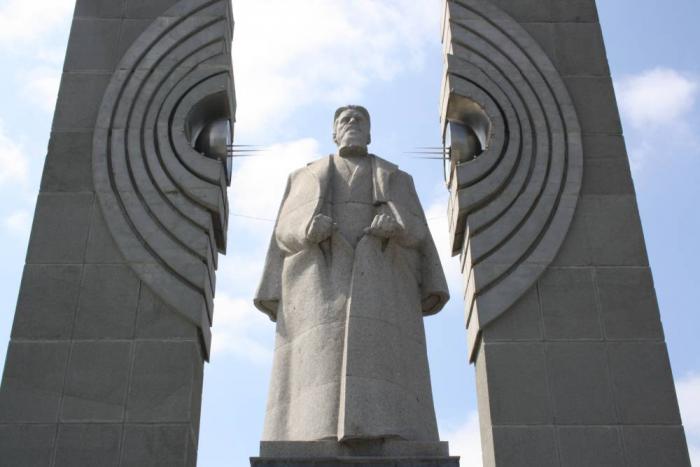 Образ ученого носит предельно обобщенный  характер, лаконичен (отсутствуют мелкие детали) и очень выразителен. Внимание привлекает полное драматического напряжения лицо; взгляд устремлен вперед; выразителен жест сжатых рук, придерживающих полы шинели.
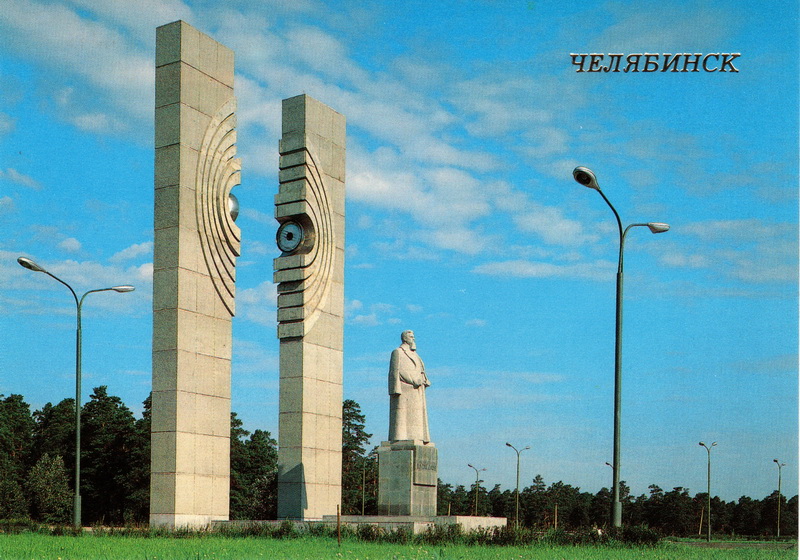 В архитектурно-скульптурной композиции четко выдержан принцип симметрии: позади статуи из серого гранита установлены высокие бетонные пилоны, в верх. части которых  вмонтированы металлические  полусферы
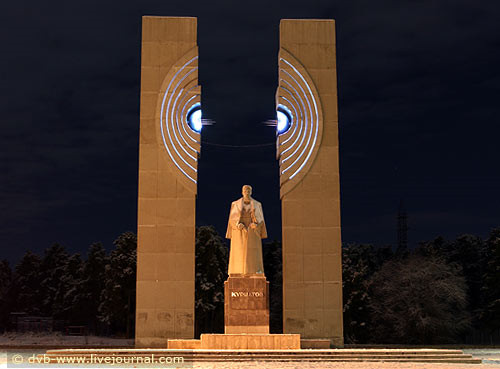 Атомное   ядро памятника было оснащено специальным светильником от самолета, который позволял освещать памятник и прилегающую к нему территорию
Материалы были доставлены из Каменогорского гранитного карьера под Ленинградом. 
 Вокруг памятника на площади, раздел. на 2 яруса, разбиты цветники.
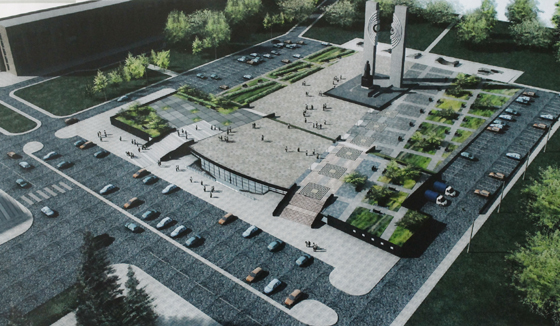 Монумент является центр. элементом сложной архитектурно-скульптурной  композиции, которая  завершает перспективу  пр. Ленина
Скейт-парк  и тренажёрная площадка.   Лето  2012.
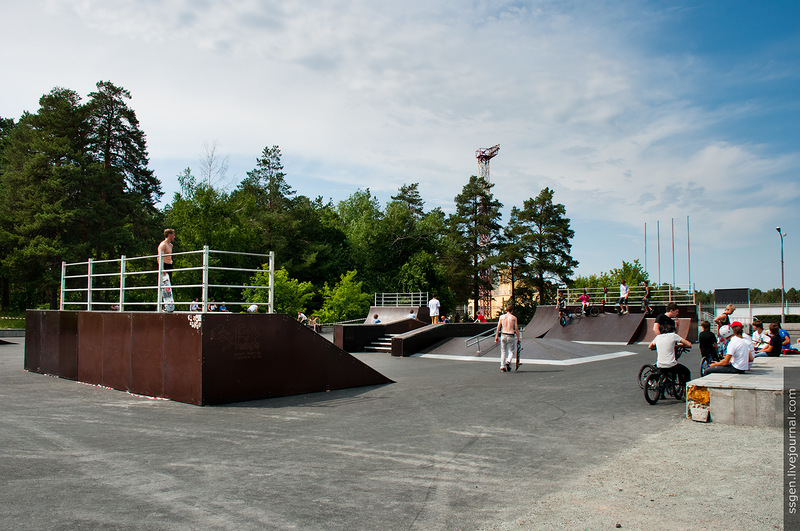 Сейчас происходит реконструкция, предположительно будут строить  подземный торговый комплекс
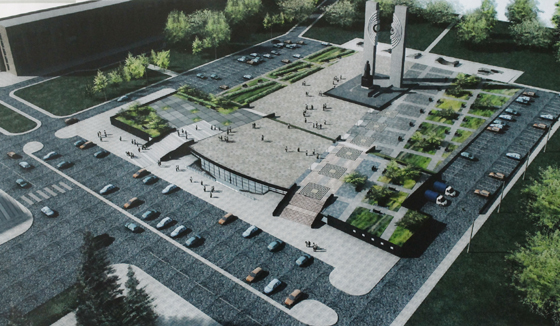 10 июля 2003 г в Челябинске появился большой спортивный комплекс для легкоатлетов
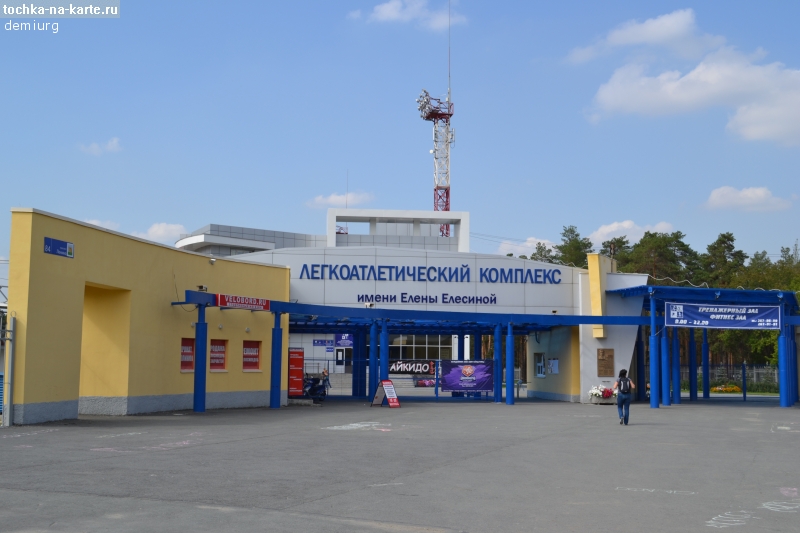 Легкоатлетическому комплексу присвоено  имя олимпийской чемпионки по прыжкам в высоту Елены Елесиной, выпускнице ЧГПУ .
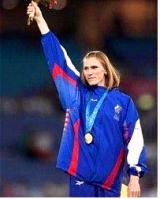 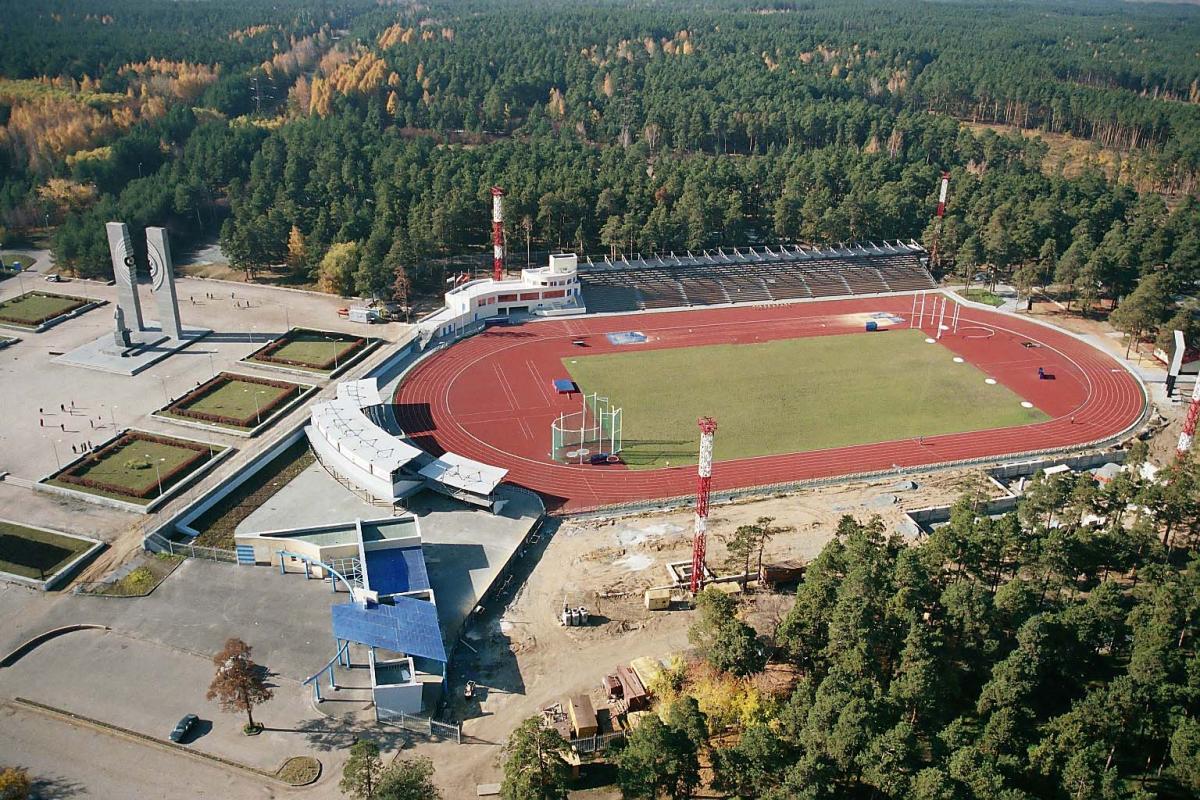 Комплекс расположен в лесопарковой зоне Челябинска
1943 году – механико-машиностроительный институт.
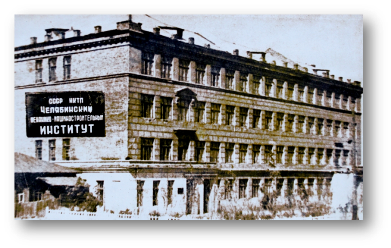 1951—   Челябинский политехнический институт  по проекту  Е. Александрова
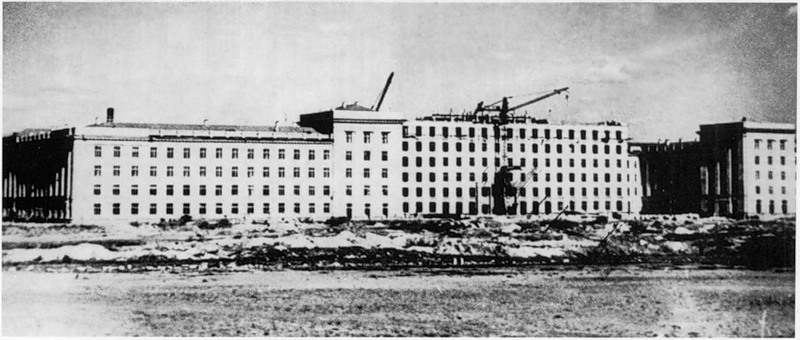 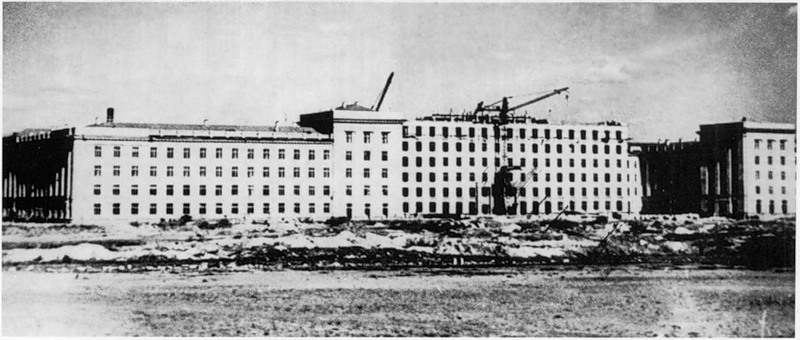 К 1955 году построили четырехэтажные боковые крылья здания, к 1957 возвели семь этажей центральной части. ЧПИ остался семиэтажным.
Вместо шпиля на крыше лозунг «Слава советской науке!»
31 октября 1990 года Приказом Государственного комитета СССР по народному образованию Челябинский политехнический институт им. Ленинского комсомола был переименован в Челябинский государственный технический университет
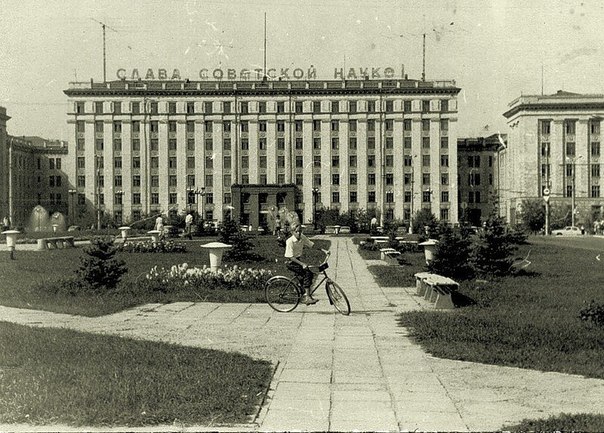 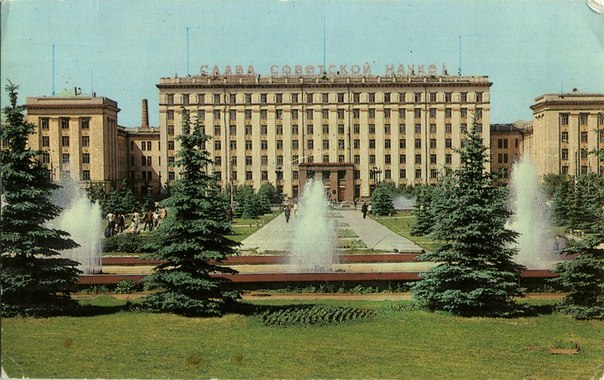 1997 — ЧГТУ переименован в Южно-Уральский государственный университет.
В 1999 году началась реконструкция здания.
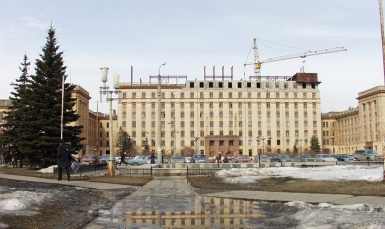 Авторами проекта реконструкции были челябинские архитекторы: С.Г.Шабиев, М.Ю.Тюрин и автор первоначального проекта – Е.В.Александров
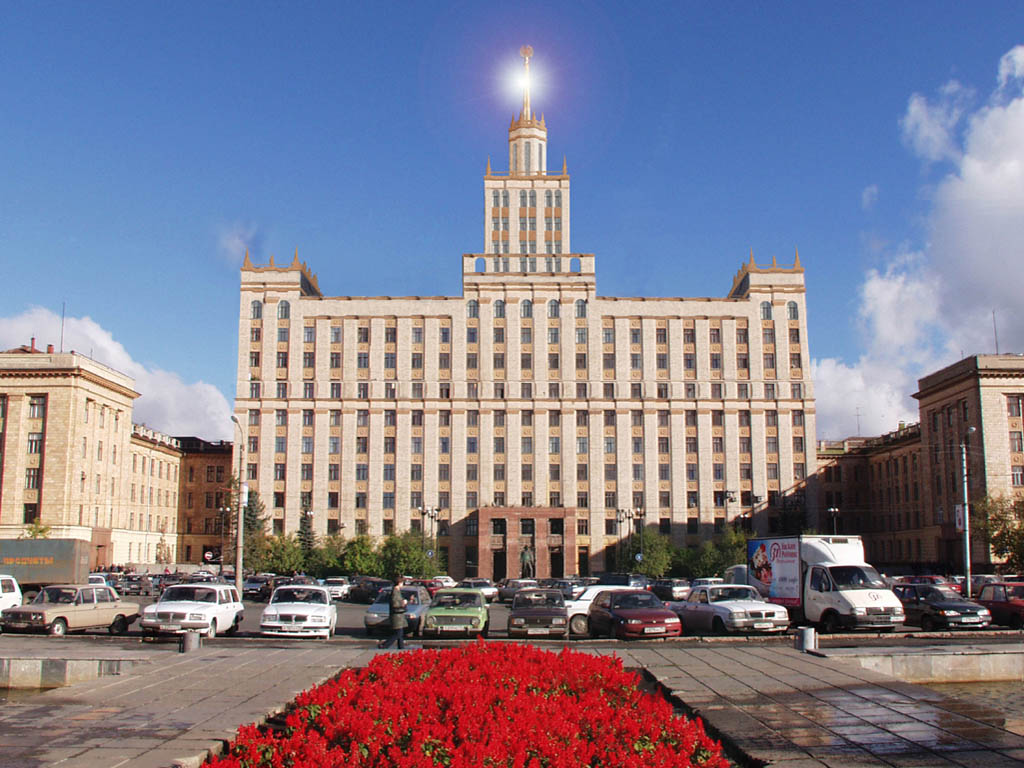 18 ноября 1997 года  ЧГТУ переименован в Южно-Уральский государственный университет.
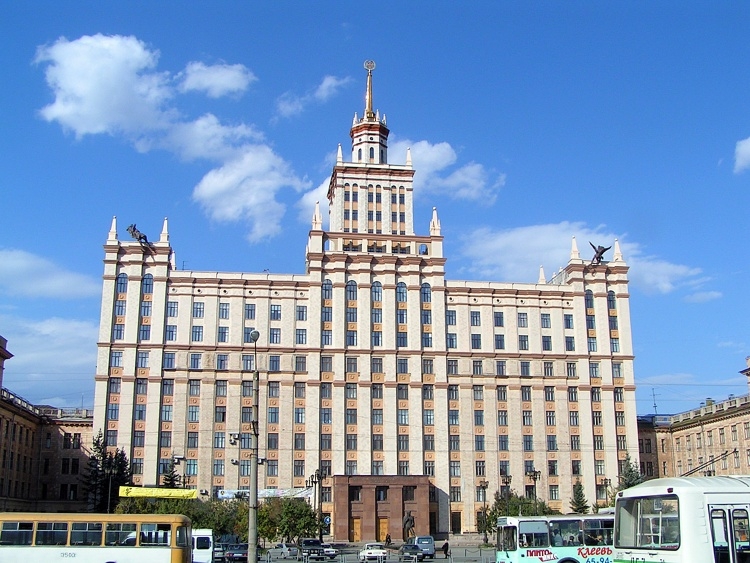 Высота главного корпуса составляет 86 метров. Это одно из самых высоких зданий
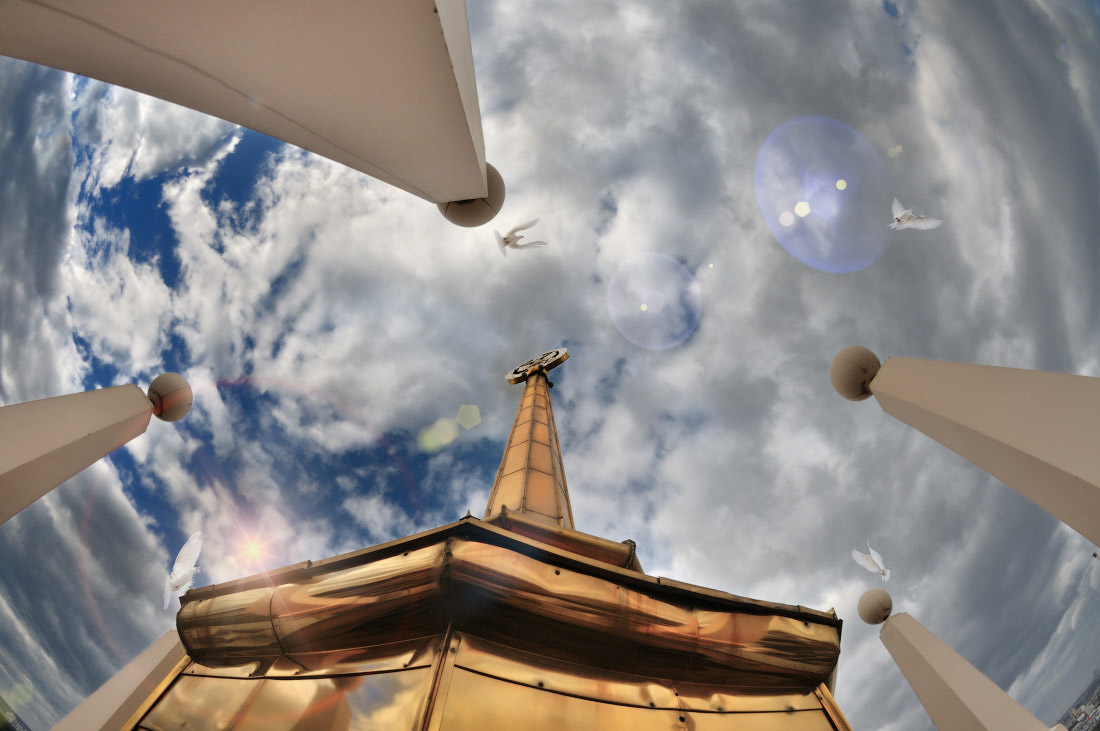 Шпиль с гербом
Высота шпиля 8 метров. Нержавеющая сталь шпиля, покрытая плазменным напылением нитрата, выглядит позолоченной
28 ноября 2003 года над фасадом главного здания Южно-Уральского Государственного Университета установили бронзовую скульптуру «Прометея» .
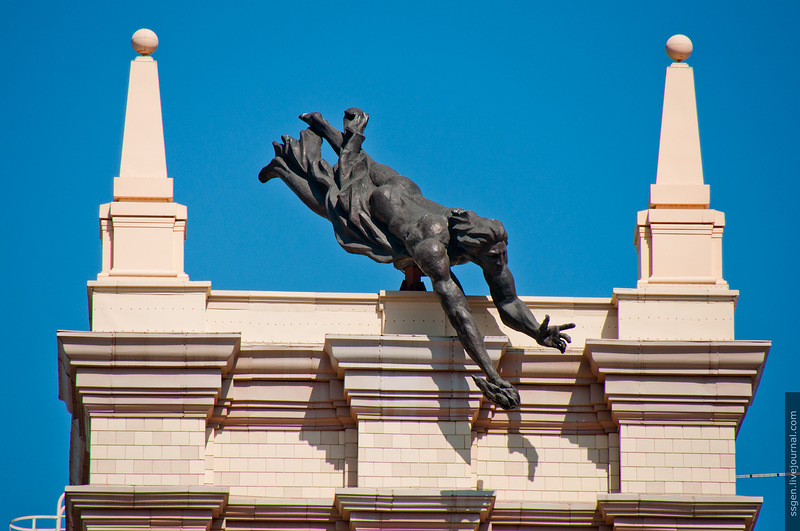 Справа - богиня Слава, в руке у нее венок, которым она покрывает головы выпускников вуза и ученых, – лавровый символ признания заслуг
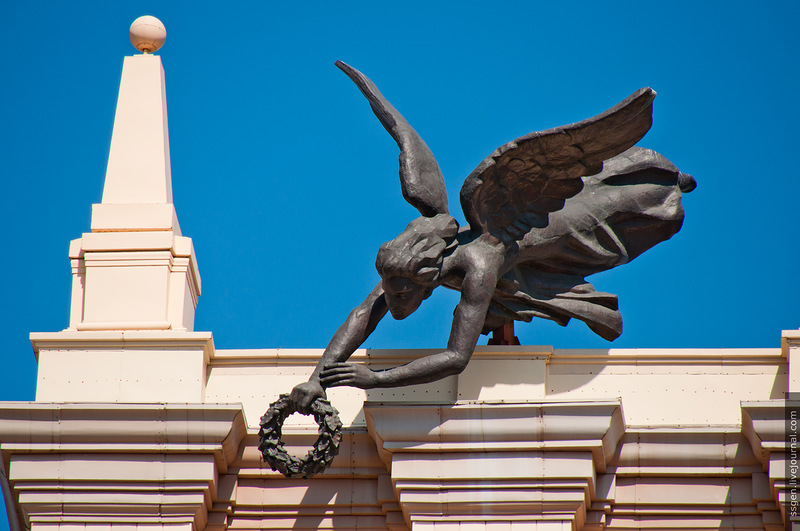 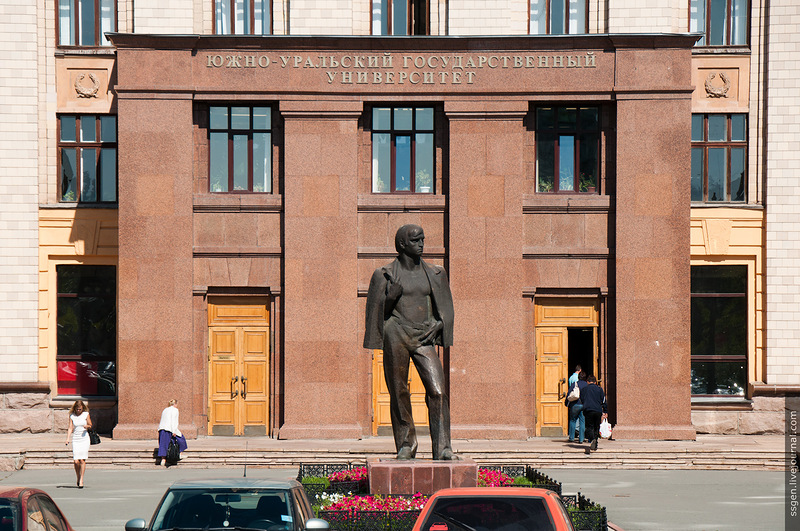 Памятник  Вечному студенту. 
Его автор – известный в Челябинске скульптор Вардкес Авакян.
Спасибо за внимание!